Physical Properties Lab
We did not get to the block (bottom row) so here is a series of pictures to help you….
Here is the block
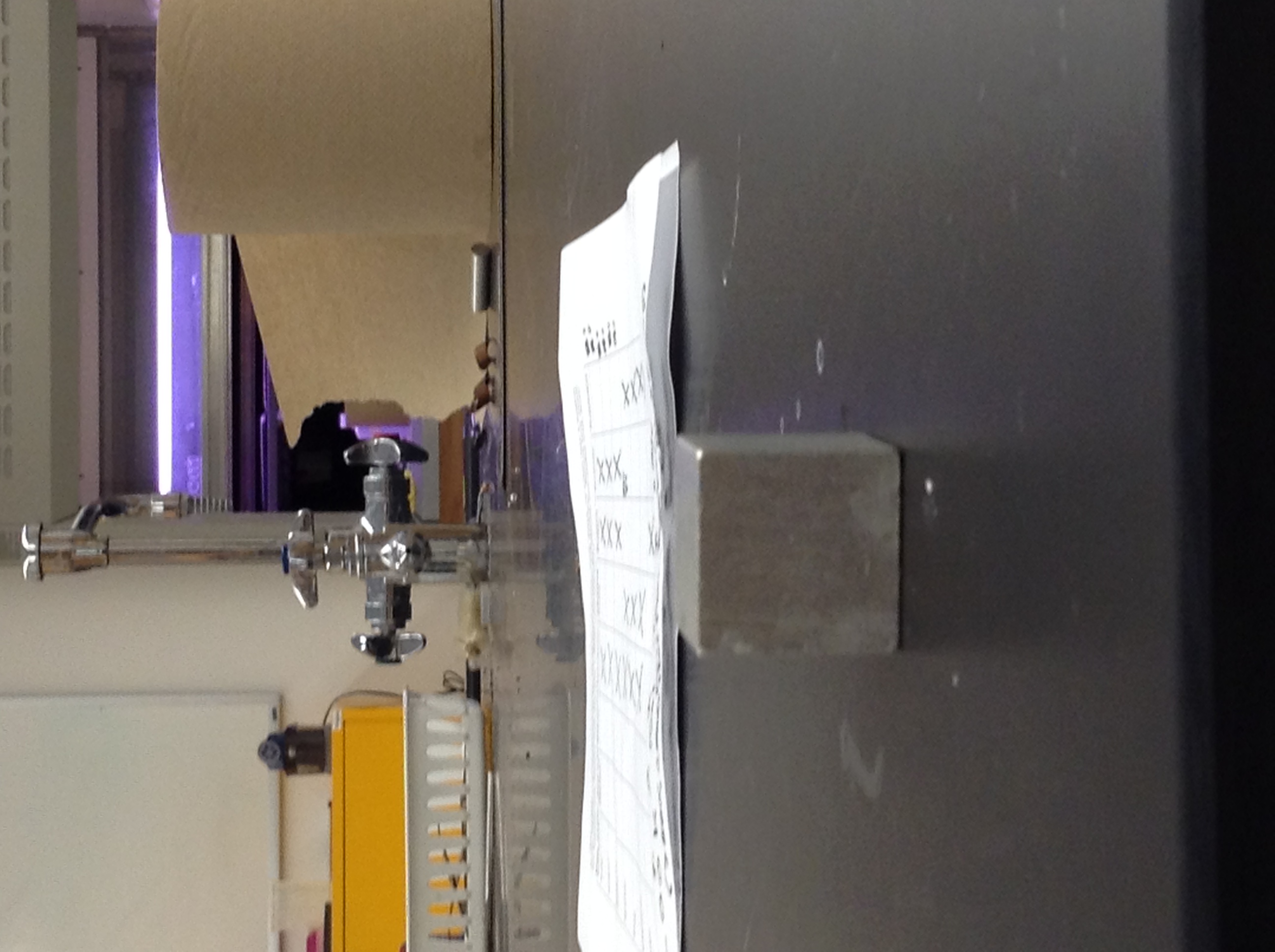 Determine State, Color, and Hardness.
Here is the block on a hot plate after   2 minutes…
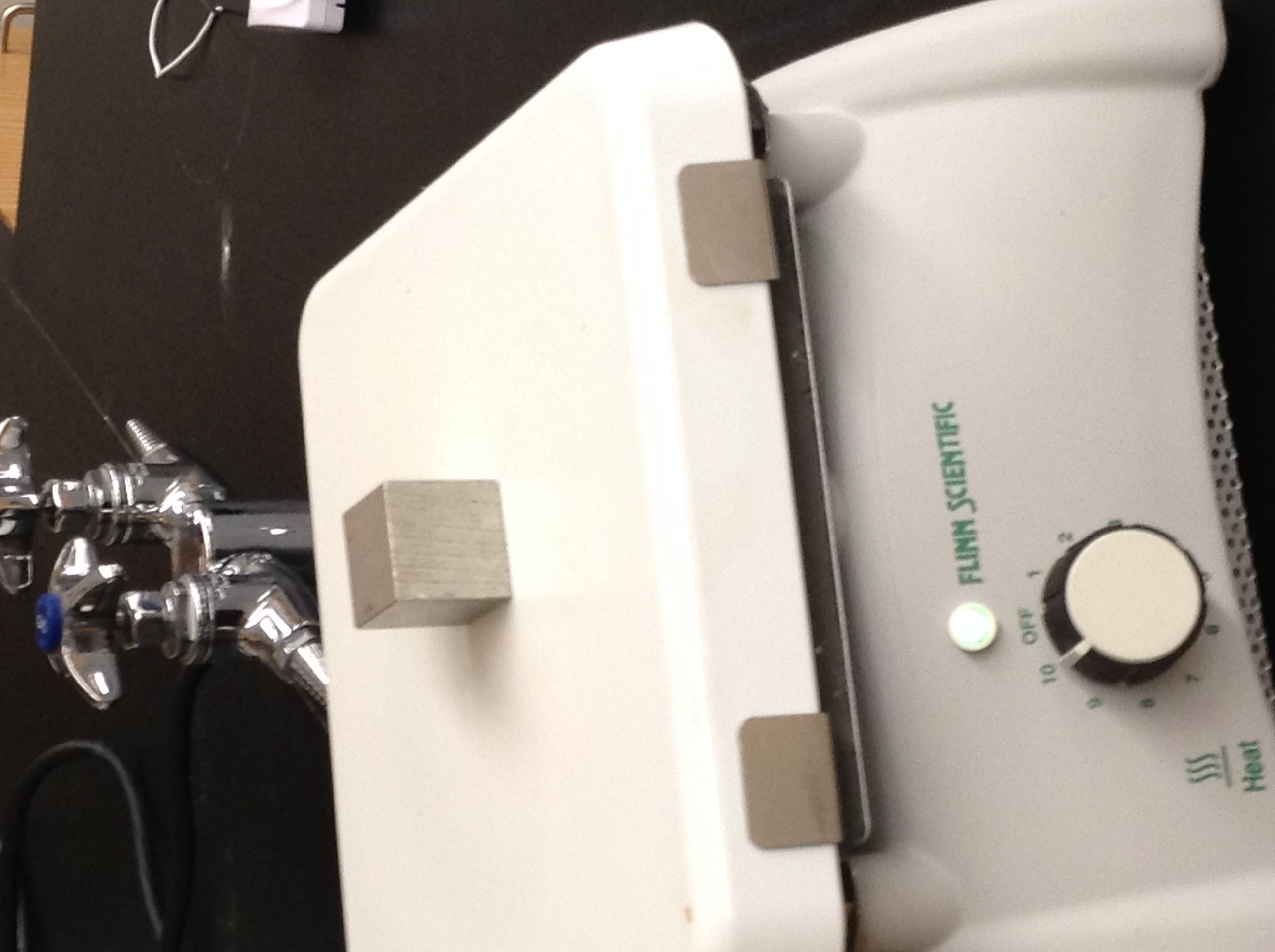 Determine the melting point
( >500 or <500)
To Calculate Density –Remember:D = M/VSo we need the mass and the volume of the cube.
Here’s the block on a balance…
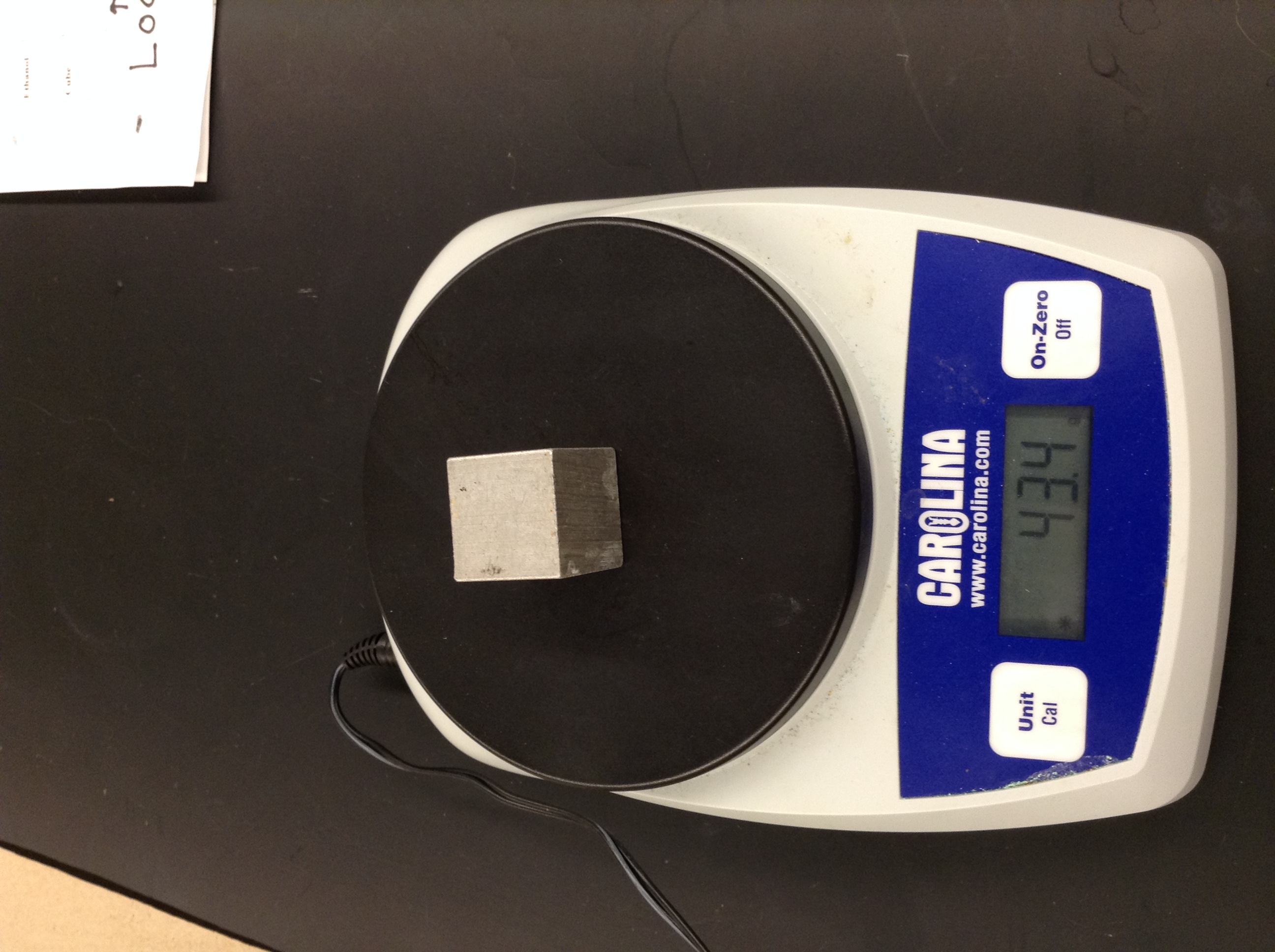 Read the mass in grams.
Here’s the block with a ruler:
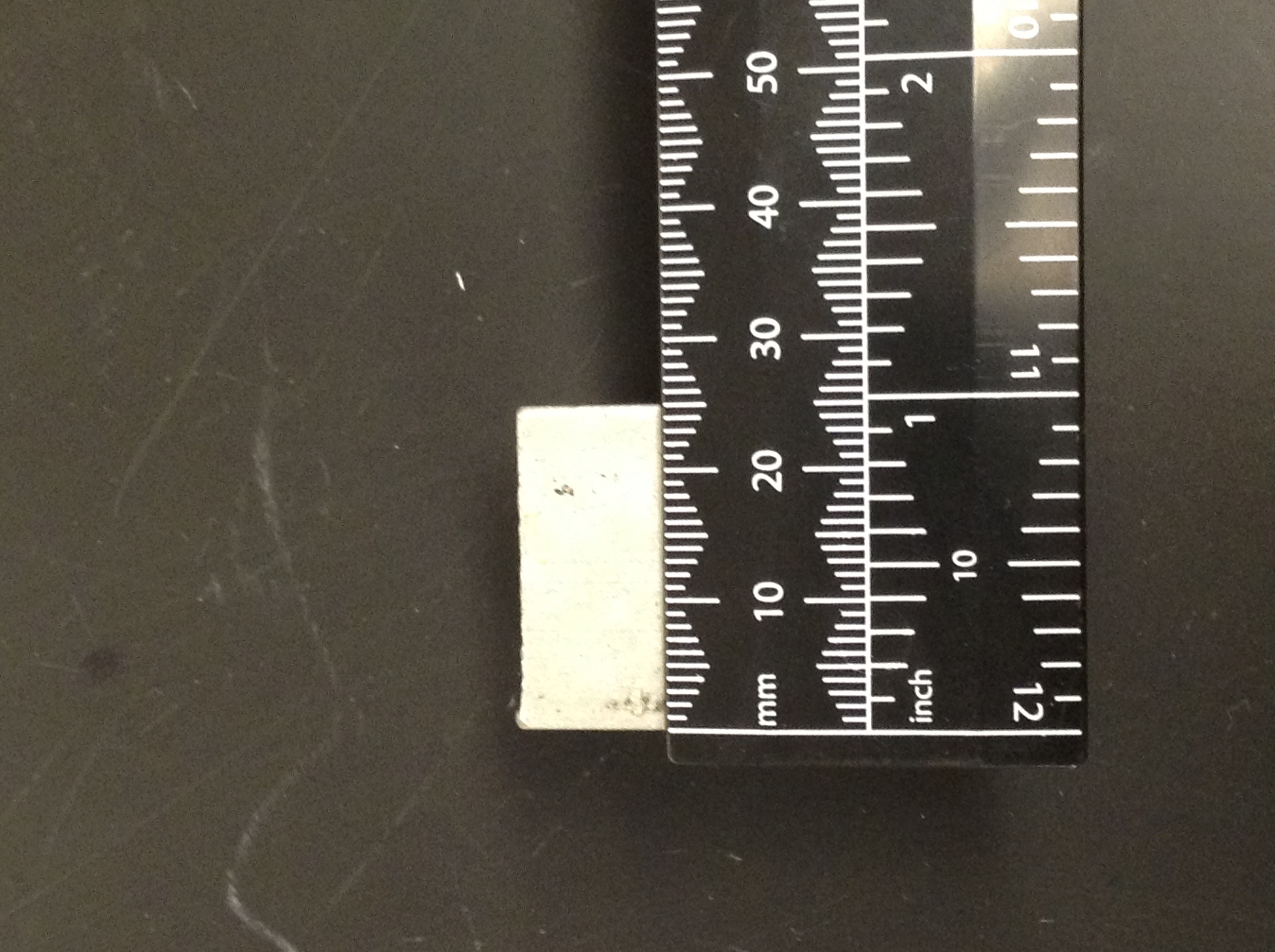 How long is a side in cm?

Volume of a cube = s x s x s

Volume =
Now you can use D = M/V to calculate density.See the finished copy on the desk if you have any other questions.Then answer questions 1-5  and turn in the lab.If you finish start on Classification of Matter Studyguide – use your book!